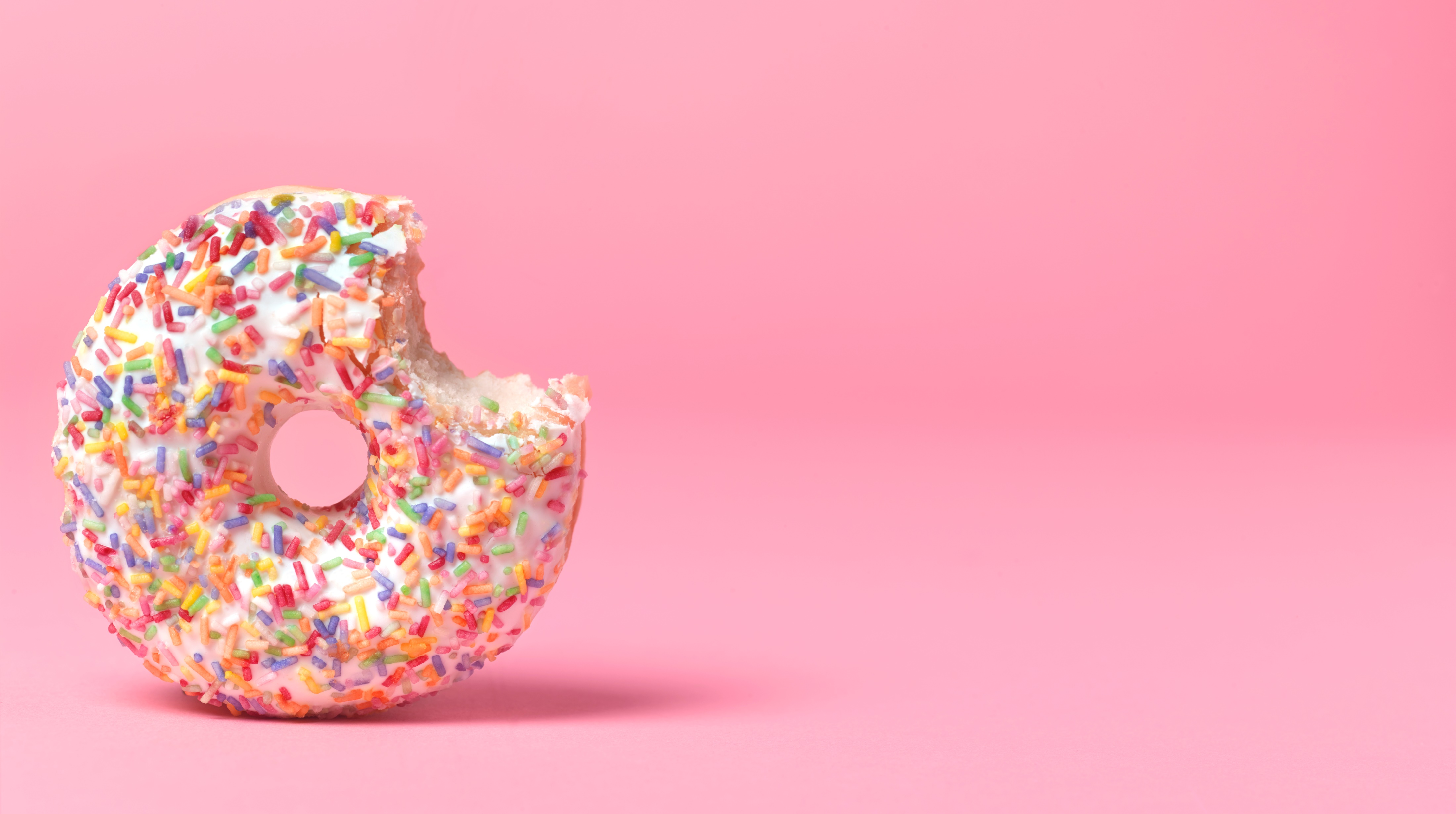 Duck Donuts Food TruckFundraiser to help cover the cost of student’s mission trip expenses
When:  Thursday, February 13, 2025
Where:  Front Parking Lot of Levine Hall
Time:  11:00 am to 4:00 pm
Warm, delicious, made to order
Hot Chocolate;  Hot and cold coffee
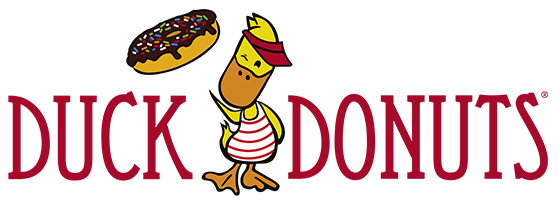